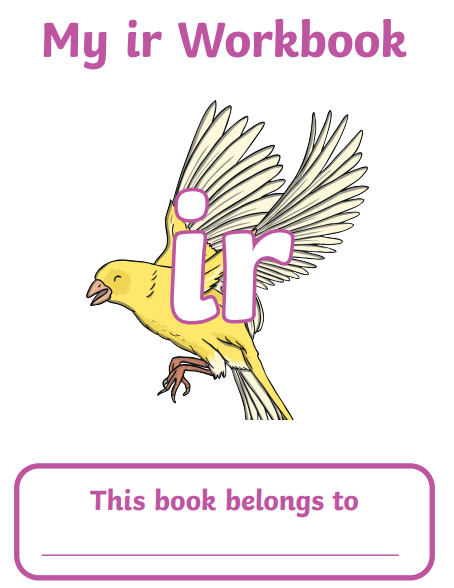 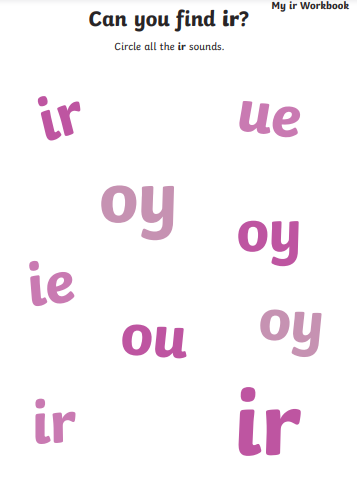 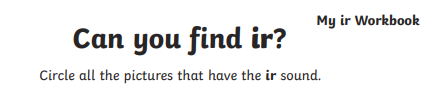 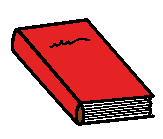 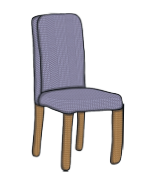 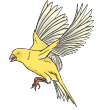 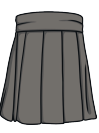 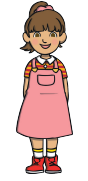 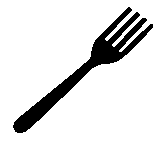 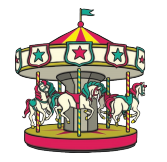 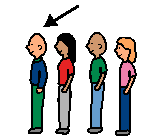 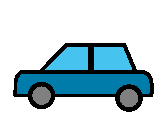 Colour  the ‘ir’  pictures
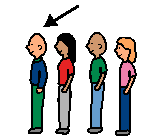 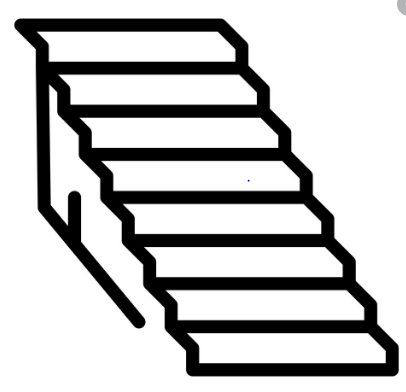 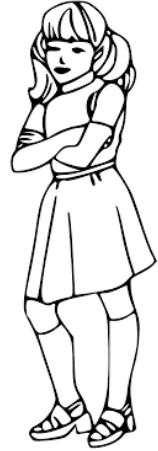 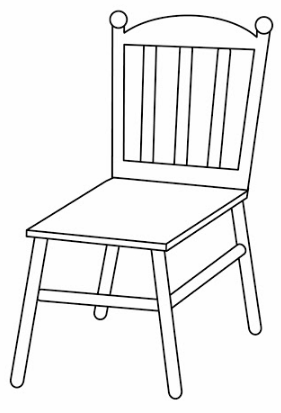 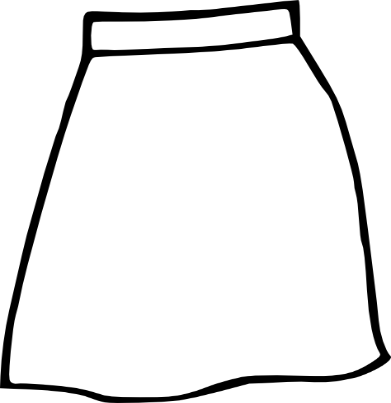 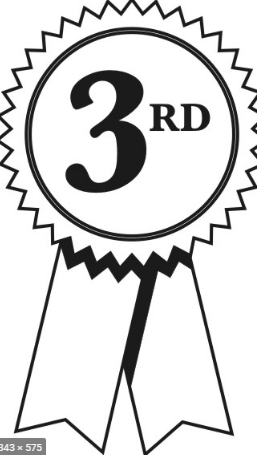 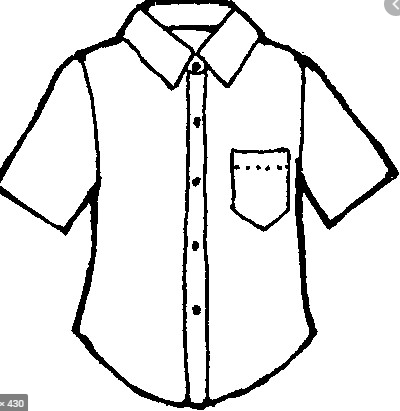 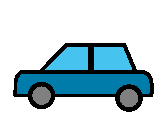 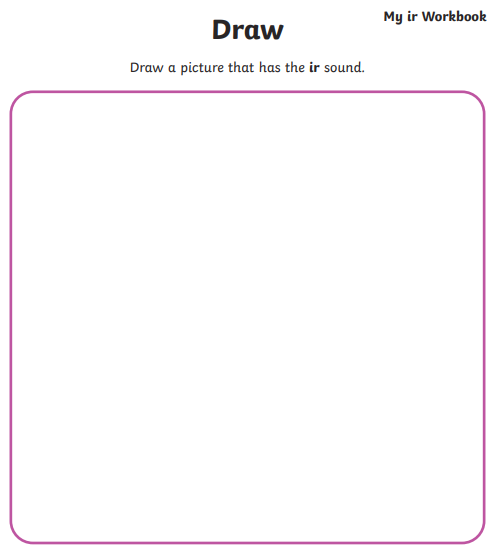 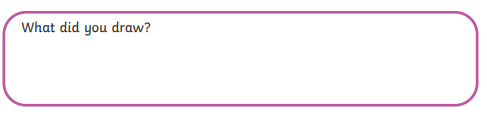 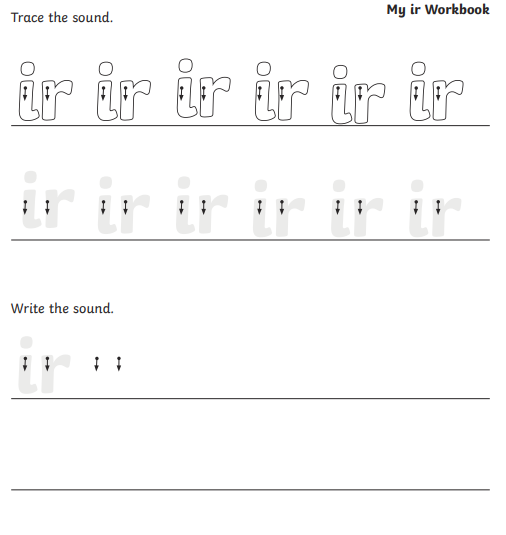 Write ‘ir‘ words
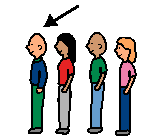 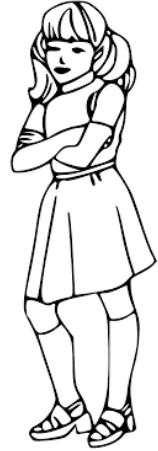 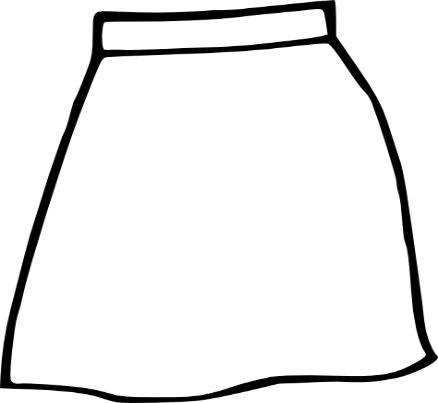 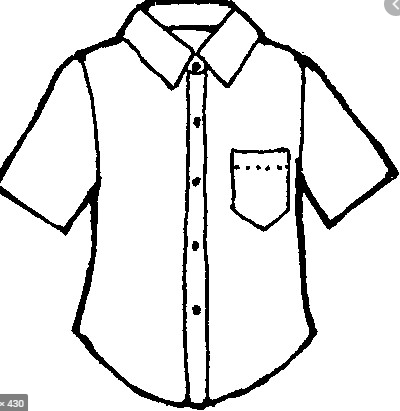 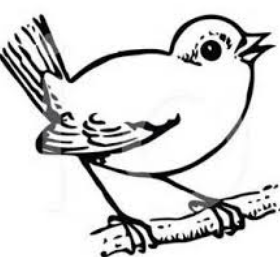 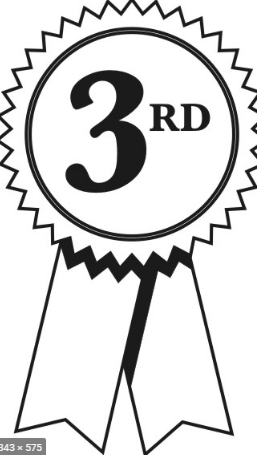